Parameterizing Collective Risk ModelsCAS Spring Meeting 2015
R2
Richard Rosengarten
May 18, 2015
Overview
Collective Risk Model (CRM) for multiple lines of business with correlation. 


Well-Trodden Ground:
Wang
Meyers and Collaborators 
Mildenhall 
Homer-Rosengarten
Many Others


Correlation: By common shock method as found in several of the references above – with a twist.


Along the way point out some underappreciated aspects of CRM.


Actually parameterizing simulation method consistent with the model.
Parameterizing Collective Risk Models
2
Overview
Requirements:

Efficient as to runtime.


Efficient as to parameterization – relativity low number of parameters, 


Simulate small and large losses – and reflect the appropriate dependency.  Generate individual large losses and small losses in the aggregate.


Reflect correlation between lines/years.


Consistent with underlying CRM.
Parameterizing Collective Risk Models
3
CRM – setup
Parameterizing Collective Risk Models
4
CRM – Contagion Factor, Moments
Parameterizing Collective Risk Models
5
CRM – Large, Small, Total Losses
Parameterizing Collective Risk Models
6
CV Interval
Parameterizing Collective Risk Models
7
CV Interval
Parameterizing Collective Risk Models
8
CV Interval
Parameterizing Collective Risk Models
9
Mixed Poisson CRM
Parameterizing Collective Risk Models
10
Simulation Method - CAD Algorithm with Frequency, “Severity” and Serial Common Shock
Parameterizing Collective Risk Models
11
Simulation Method
Parameterizing Collective Risk Models
12
Simulation Method
Parameterizing Collective Risk Models
13
Beginning of Example – R2 Ins. Co.
Parameterizing Collective Risk Models
14
R2 Ins Co. – Mean, CV Parameters
Parameterizing Collective Risk Models
15
Common Shock Correlation
Correlate LoBs modeled with MP CRM/CAD method.


LoBs are organized into covariance groups.  Only Lobs within the same covariance group co-vary with one another.


Frequency, “severity”, and serial common shock.
Parameterizing Collective Risk Models
16
Frequency Common Shock
Parameterizing Collective Risk Models
17
Frequency Common Shock
Parameterizing Collective Risk Models
18
Serial Common Shock
Parameterizing Collective Risk Models
19
Serial Common Shock
Parameterizing Collective Risk Models
20
Serial Common Shock
Parameterizing Collective Risk Models
21
Why do we need ZSCoVarWt?
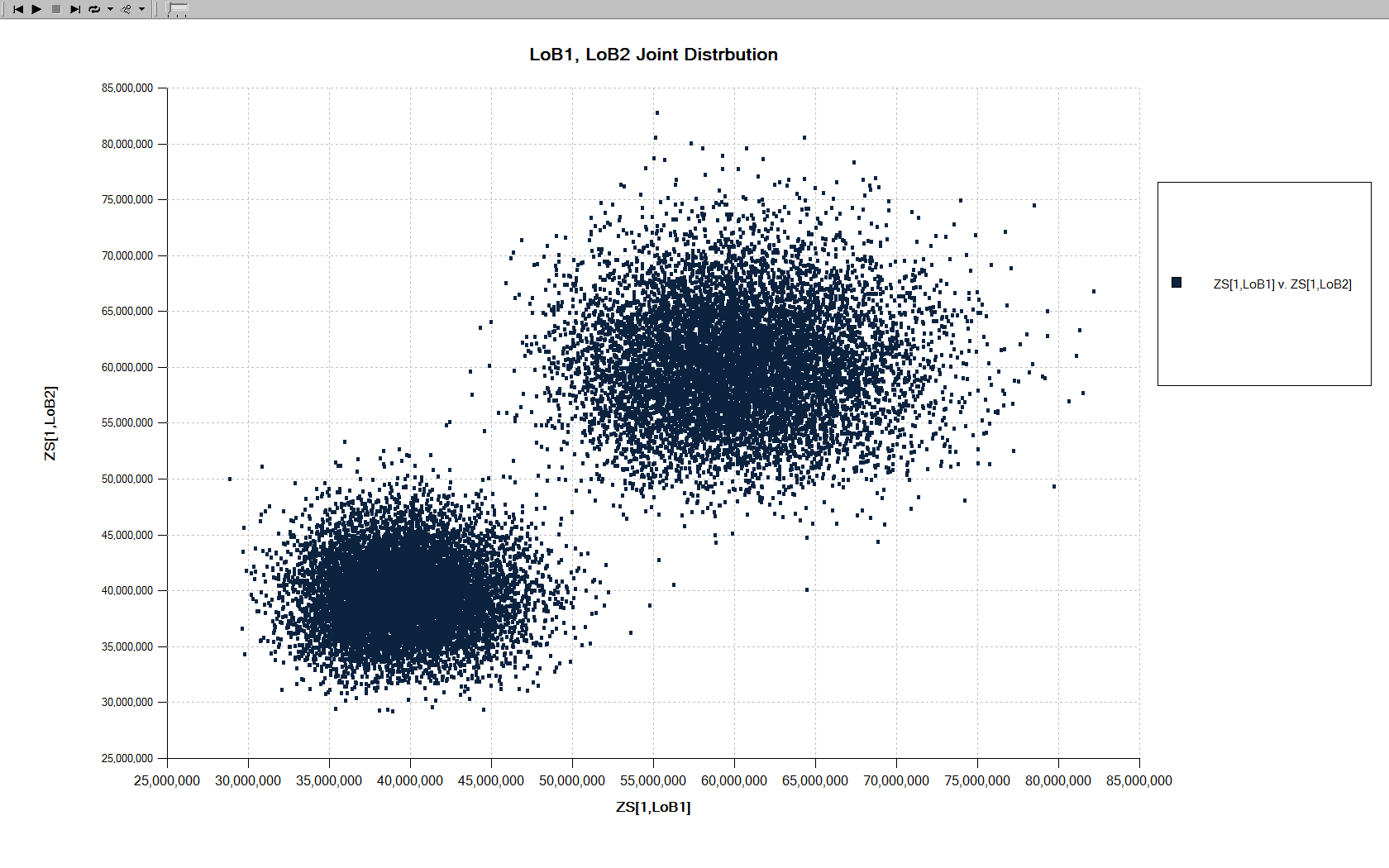 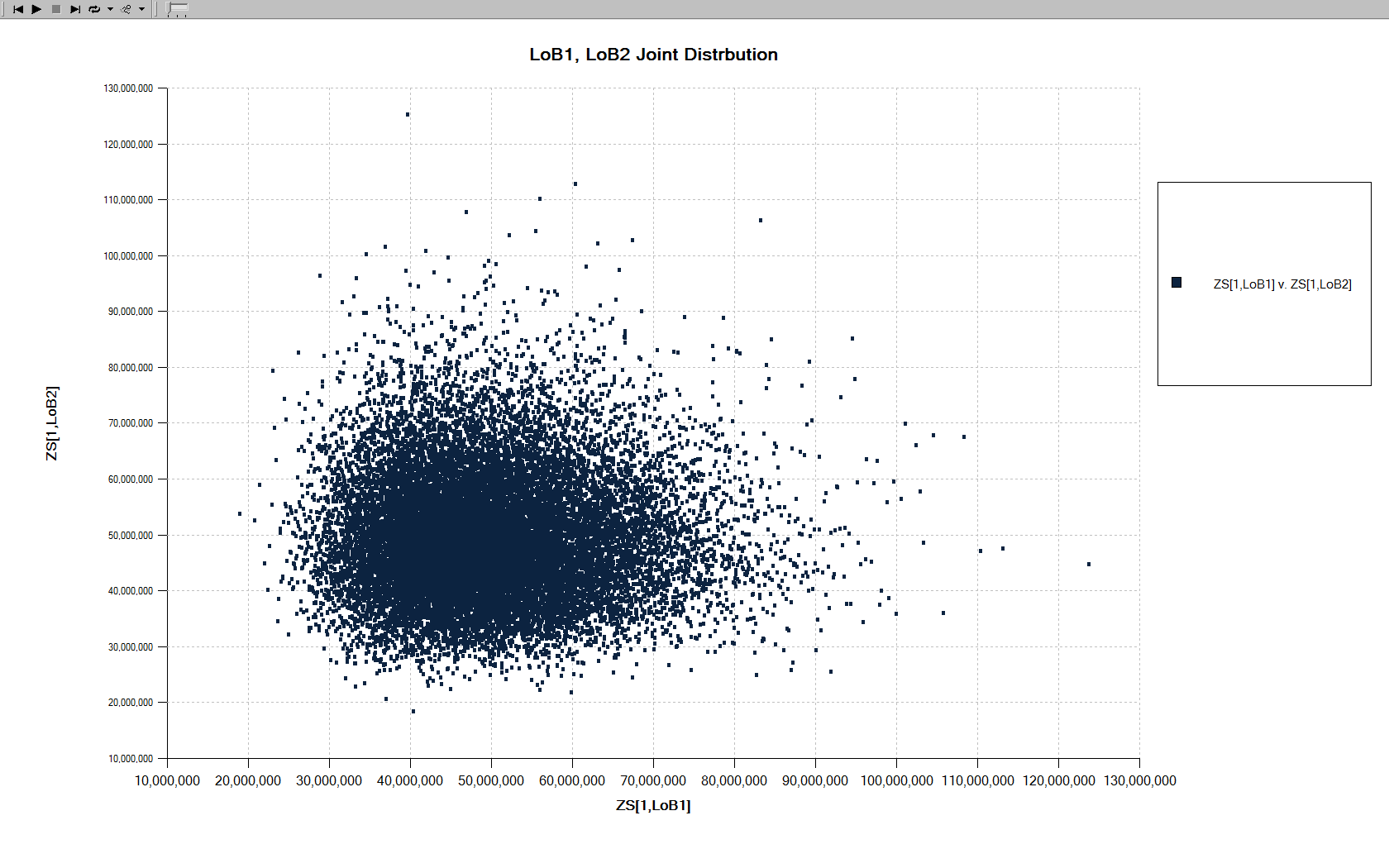 Parameterizing Collective Risk Models
22
Why ZSCoVarWt?
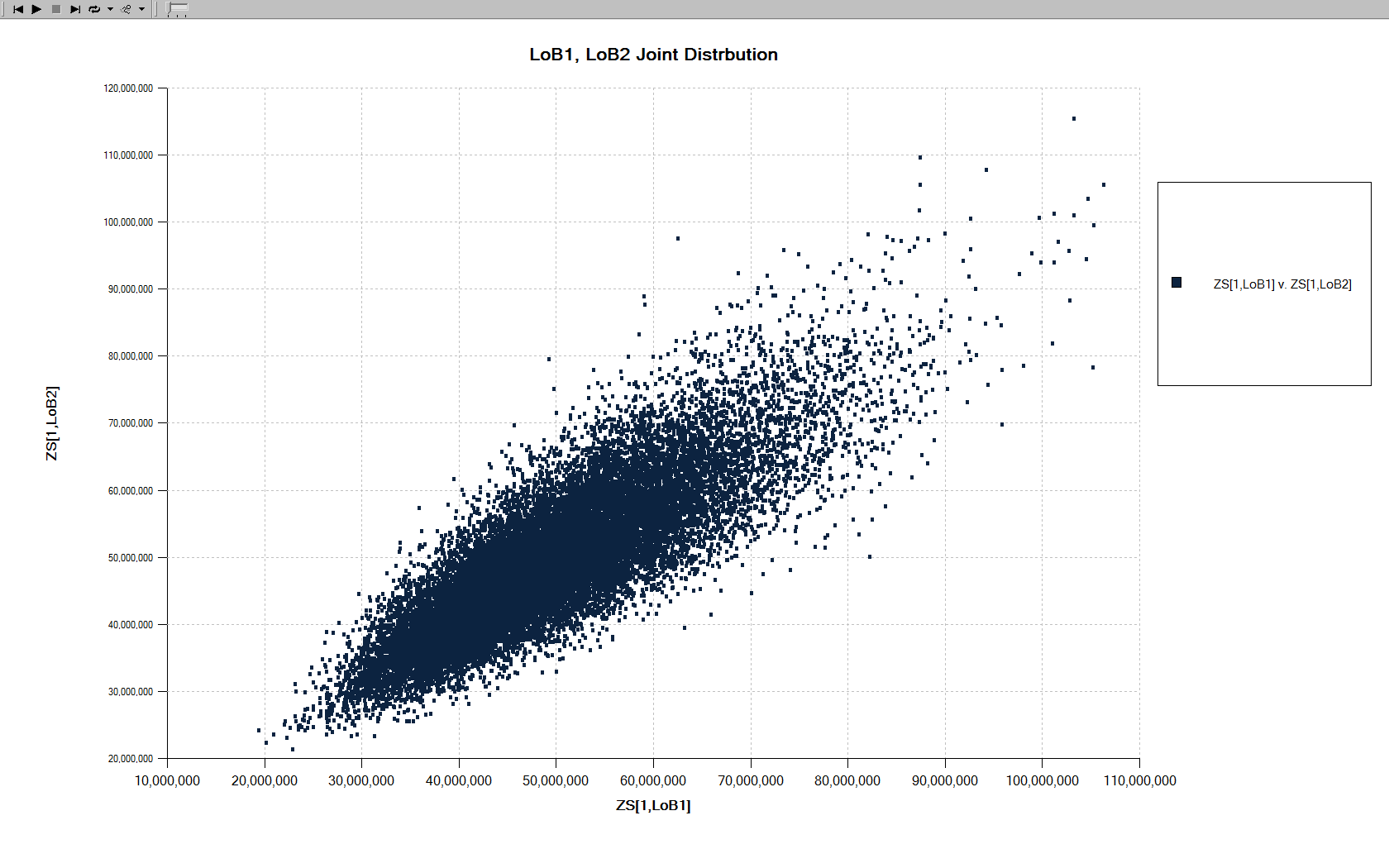 Parameterizing Collective Risk Models
23
Why ZSCoVarWt?
For Identical LoBs:
Parameterizing Collective Risk Models
24
More Tricks
Parameterizing Collective Risk Models
25
R2 Ins. Co. – Correlation Parameters, Mixing Distributions
Parameterizing Collective Risk Models
26
R2 Ins Co. – Correlation Parameters, Mixing Distributions
Parameterizing Collective Risk Models
27
Correlation Matrix
Parameterizing Collective Risk Models
28
Reinsurance Cover for R2 Insurance Co.
Parameterizing Collective Risk Models
29
Reinsurance Cover Results
NPV basis (Have also developed payout patterns by LoB).

Low parameter model allows for efficient sensitivity testing.

Key Stats (Reinsurer PoV):
Parameterizing Collective Risk Models
30
CONTACT
R2
Richard Rosengarten
E: Richard.Rosengarten@jltre.com
T: 215 246 1711
Presentation Title
31